Cultuurreis Wenen
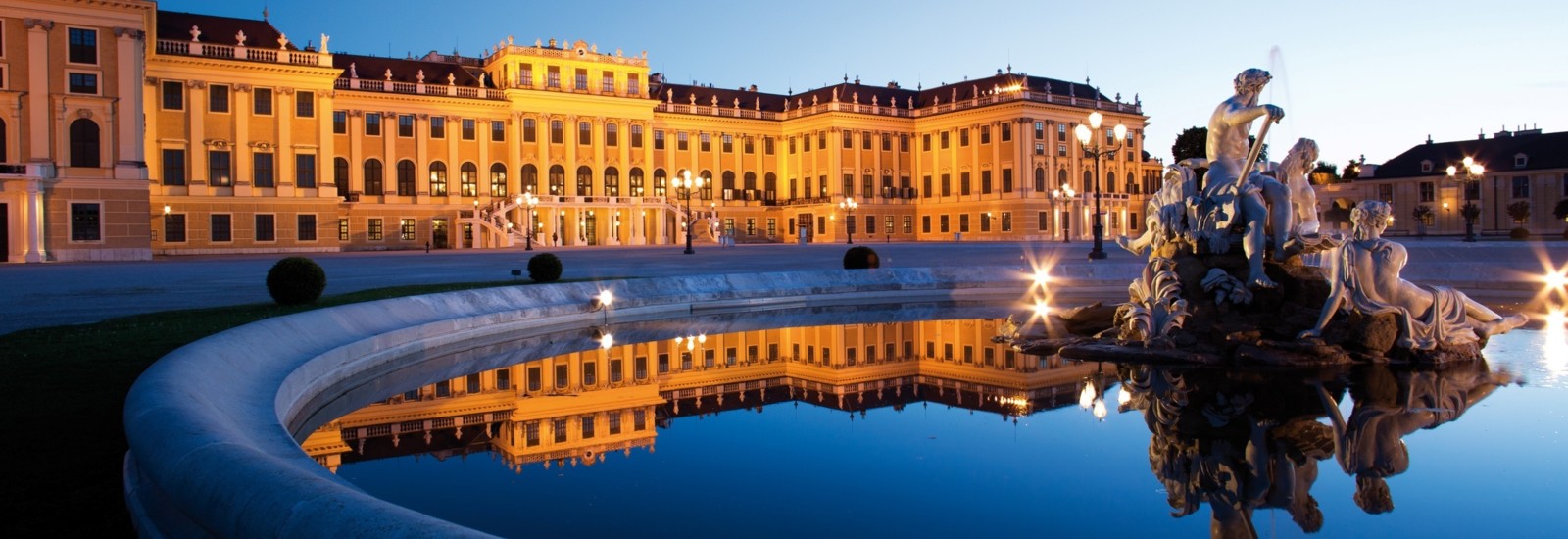 Wacht even, Cultuurreis?
Cultuur snuiven in buitenland
Musea
Monumenten en bezienswaardigheden
Concert/Opera
Tal van activiteiten
Voldoende vrije tijd
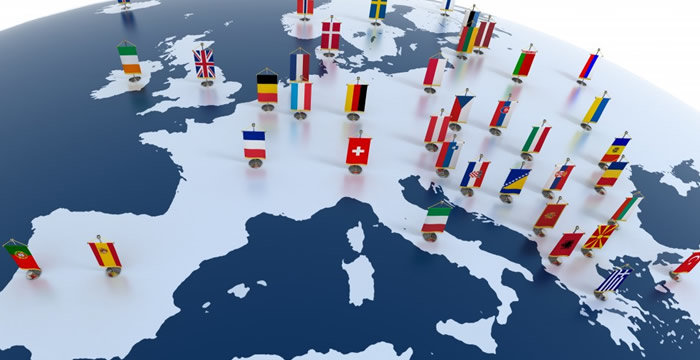 Wenen
Hoofdstad muziek, cultuur & Oostenrijk
Universiteitsstad
1,7 miljoen inwoners
Donau
Enorm rijke geschiedenis
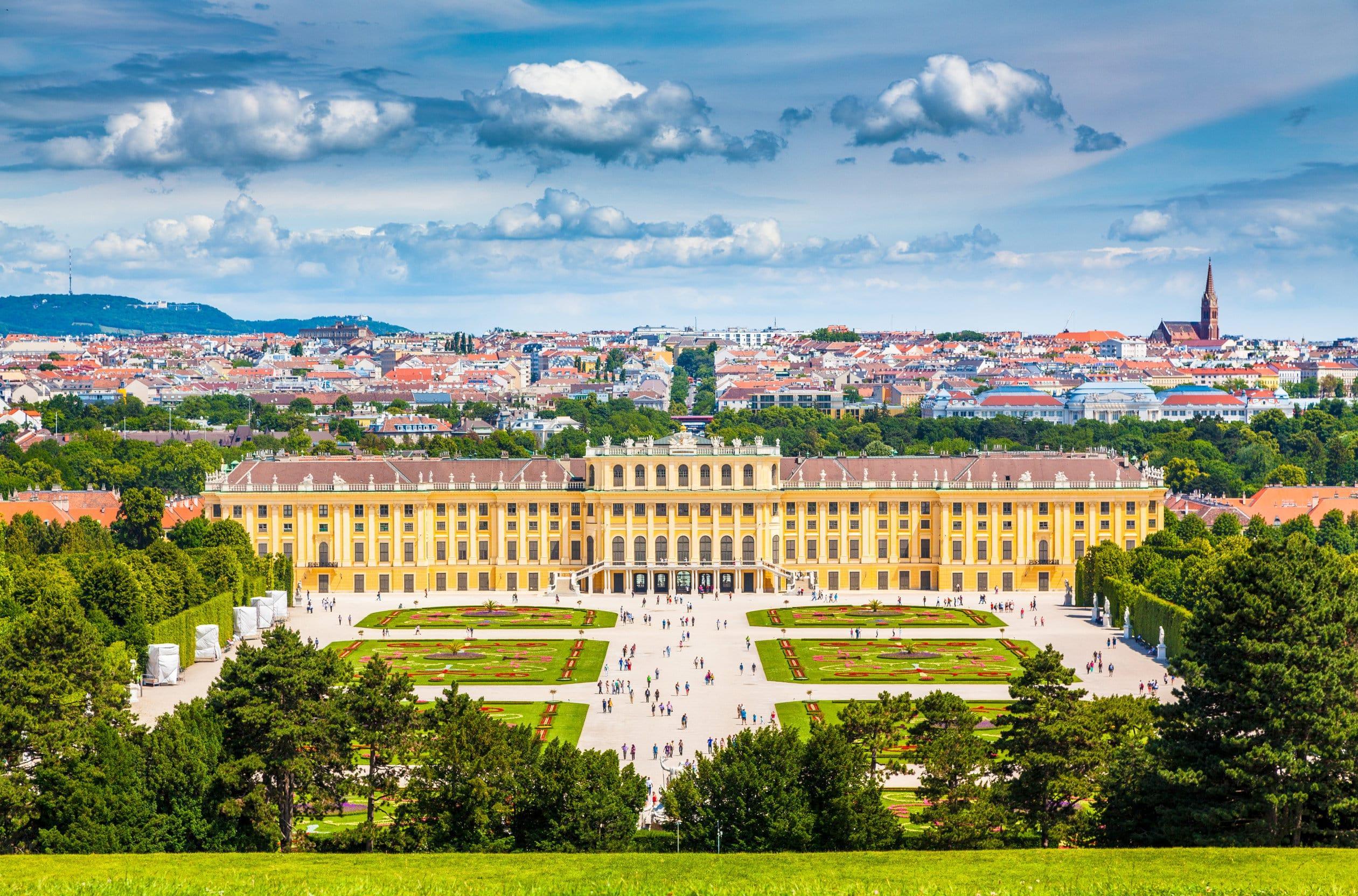 Hostel
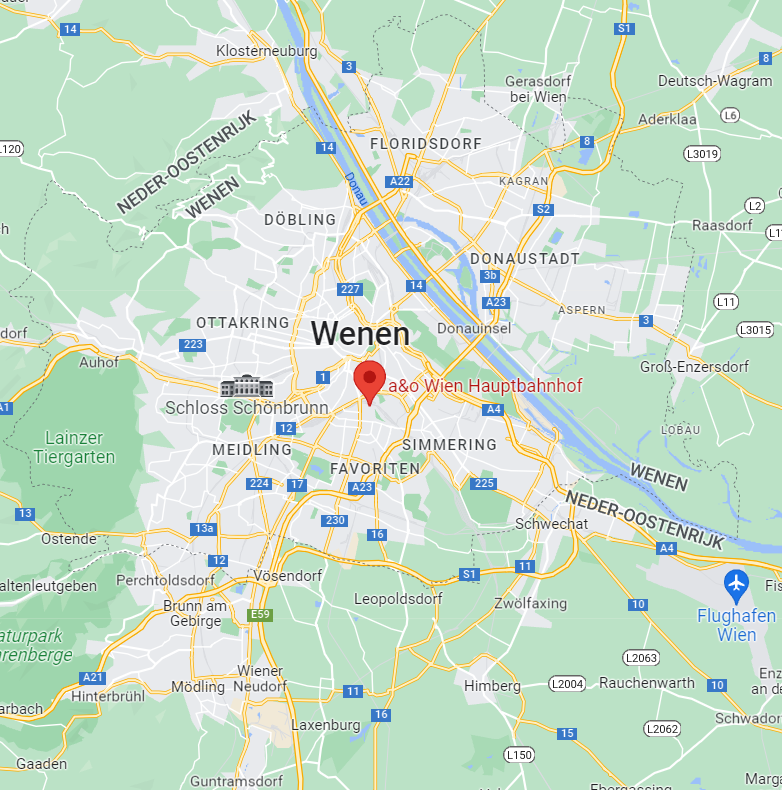 A&O Wien Hauptbahnhof
Kamers van 6 personen
Ontbijt inclusief
Vlakbij openbaar vervoer
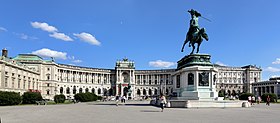 Bezienswaardigheden
Hofburg
Schönbrunn
Zentralfriedhof
Schmetterlinghaus
Nationale bibliotheek
En nog veel meer
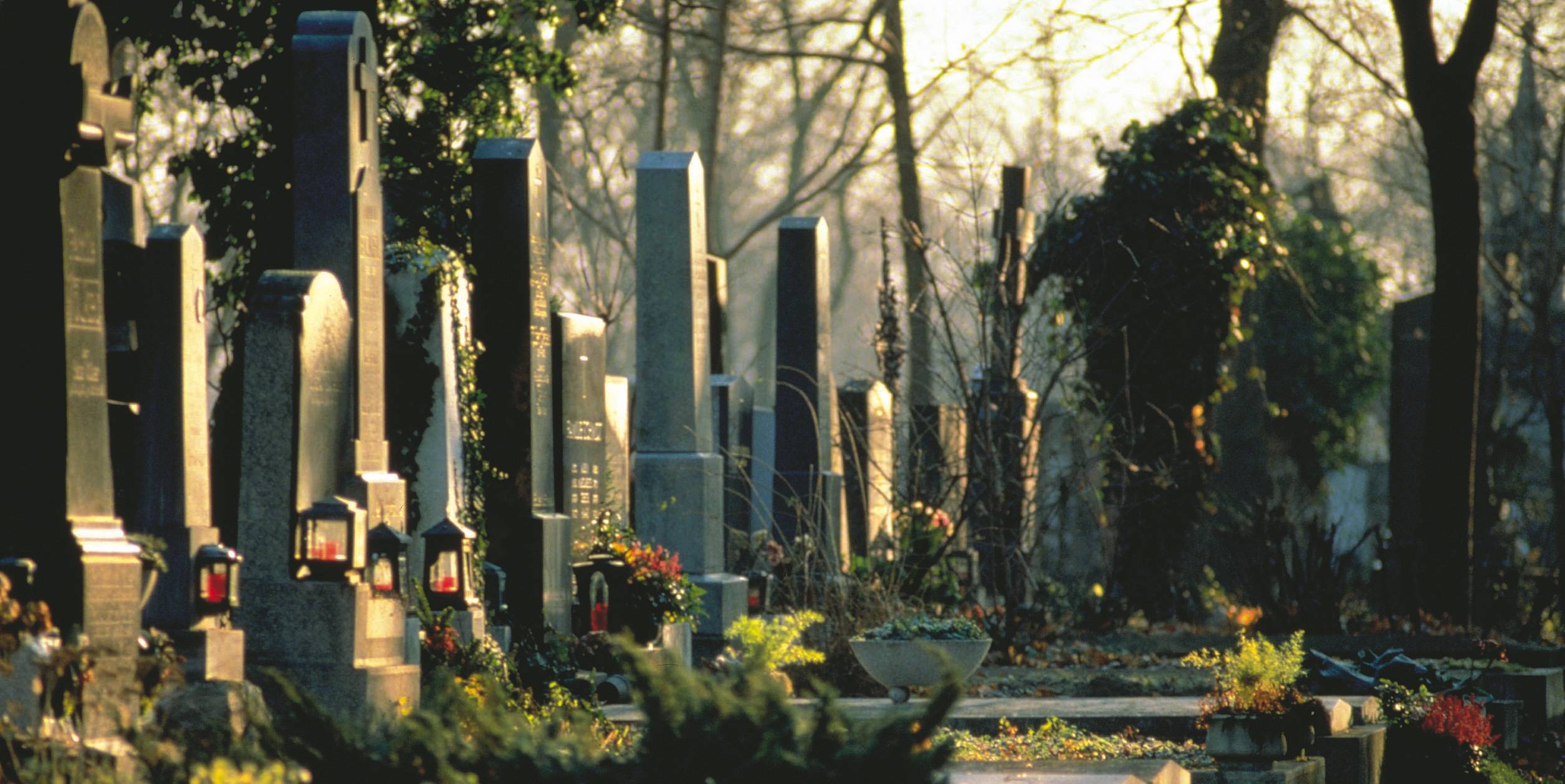 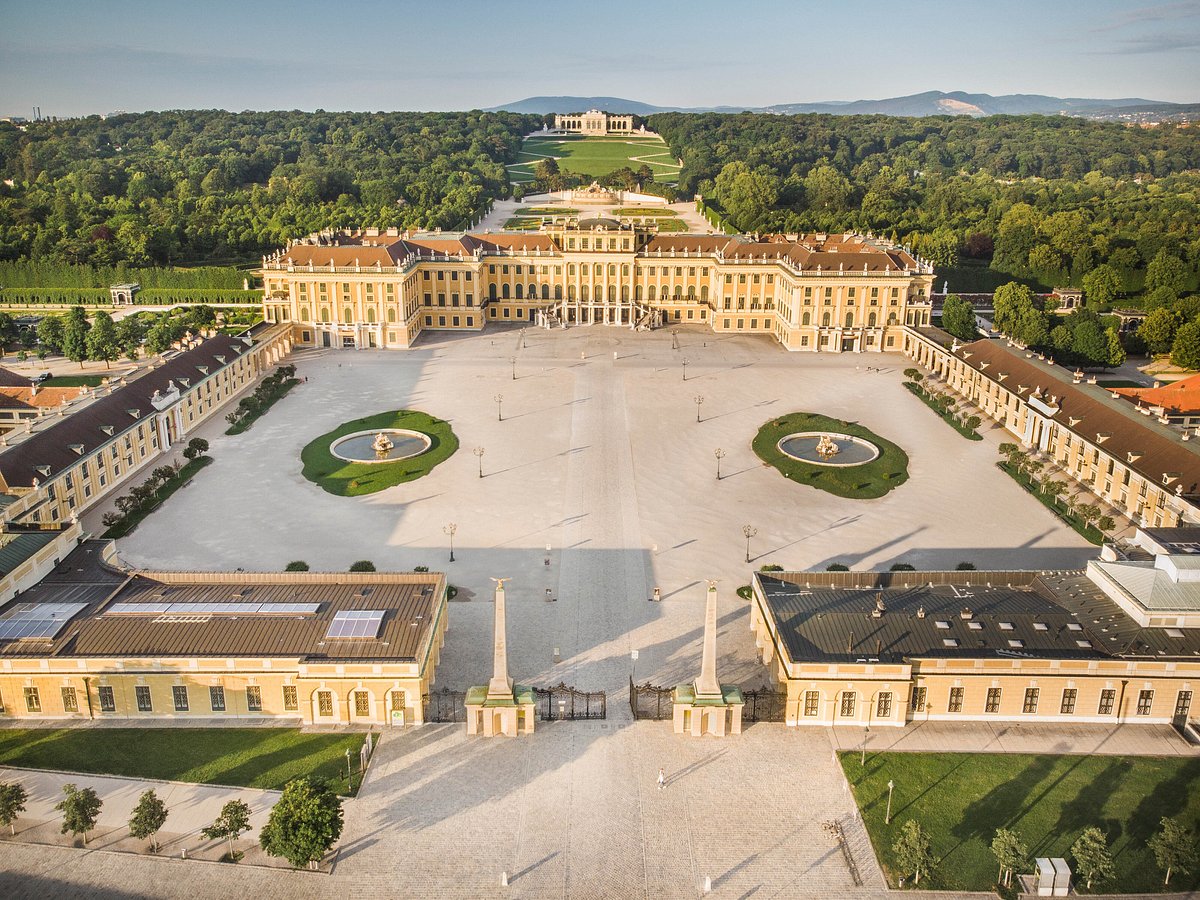 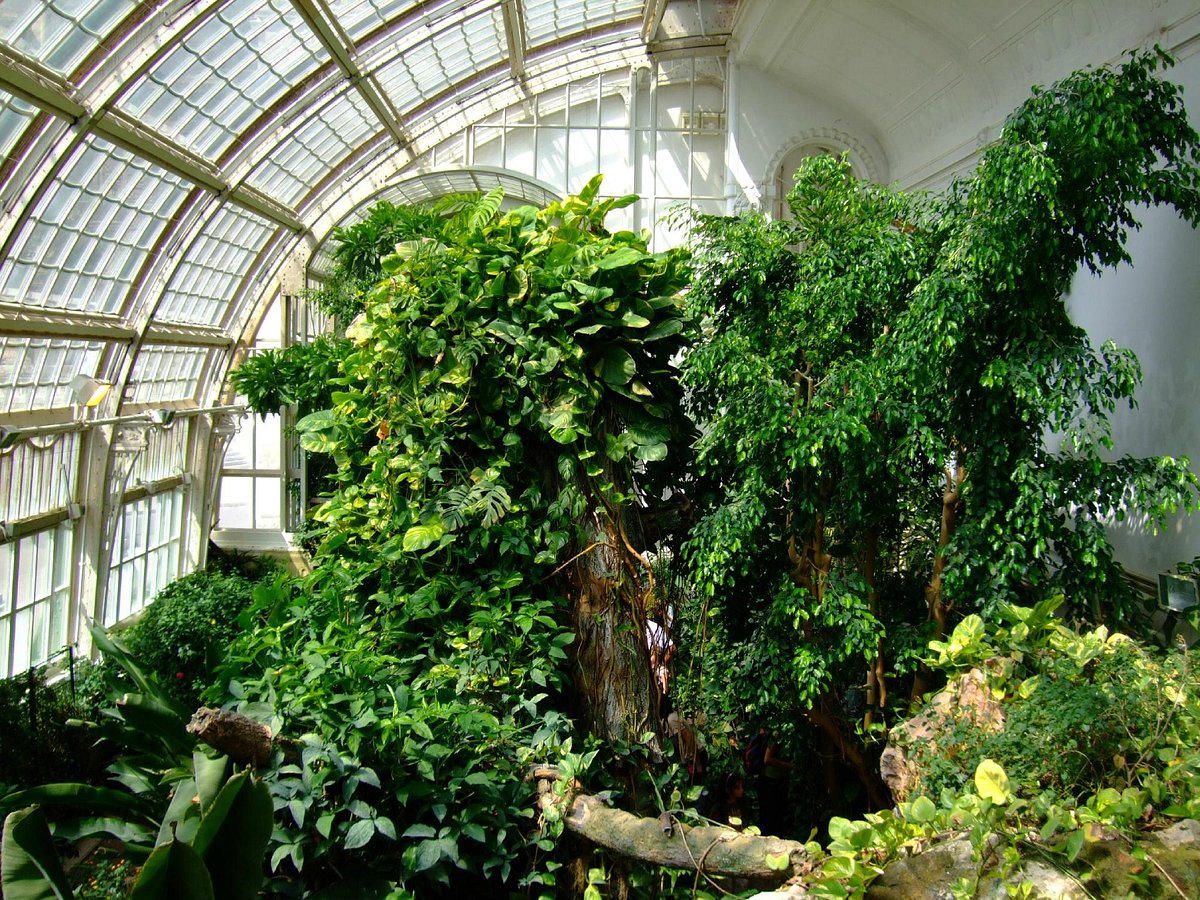 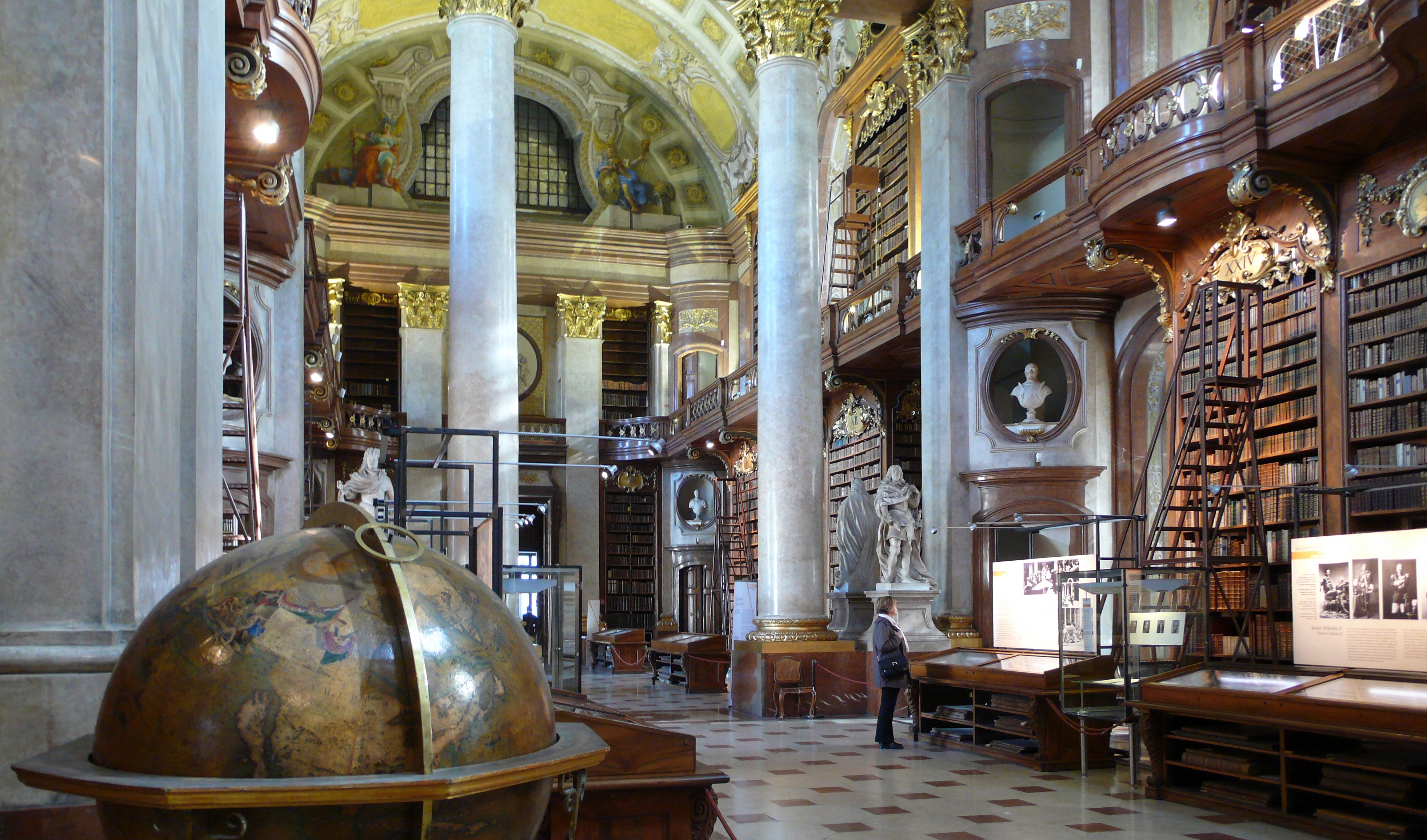 Overige activiteiten
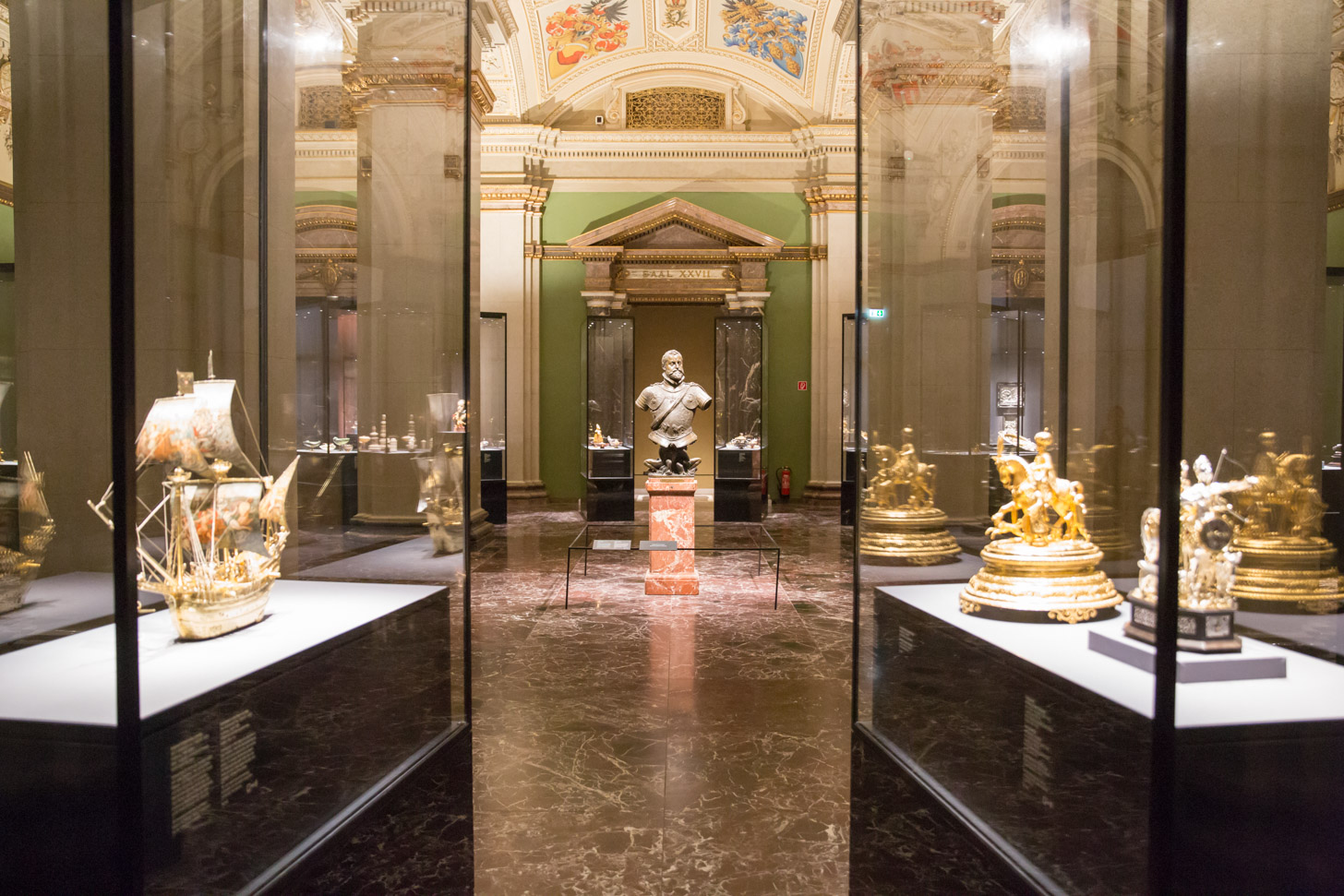 Studentenstad
Opera/concert
Enorm veel musea:
Freud
Militair
Kunsthistorisch
…
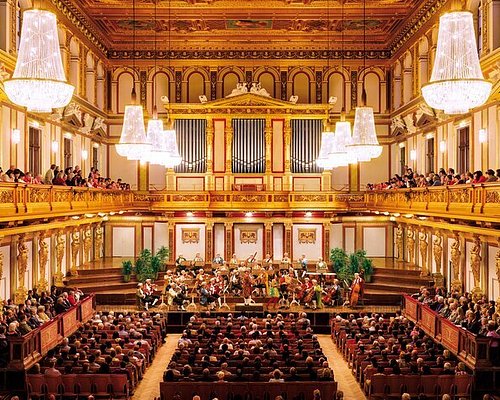 Praktisch
Vrijdag 3 februari nachttrein heen vanuit Brussel
Donderdag 9 februari nachttrein terug vanuit Wenen
Prijs:  ~ €350
Incl. vervoer, verblijf, ontbijt, tickets, activiteiten
Excl. middag- en avondeten
Inschrijvingen
42 plaatsen (cultuur inclusief)
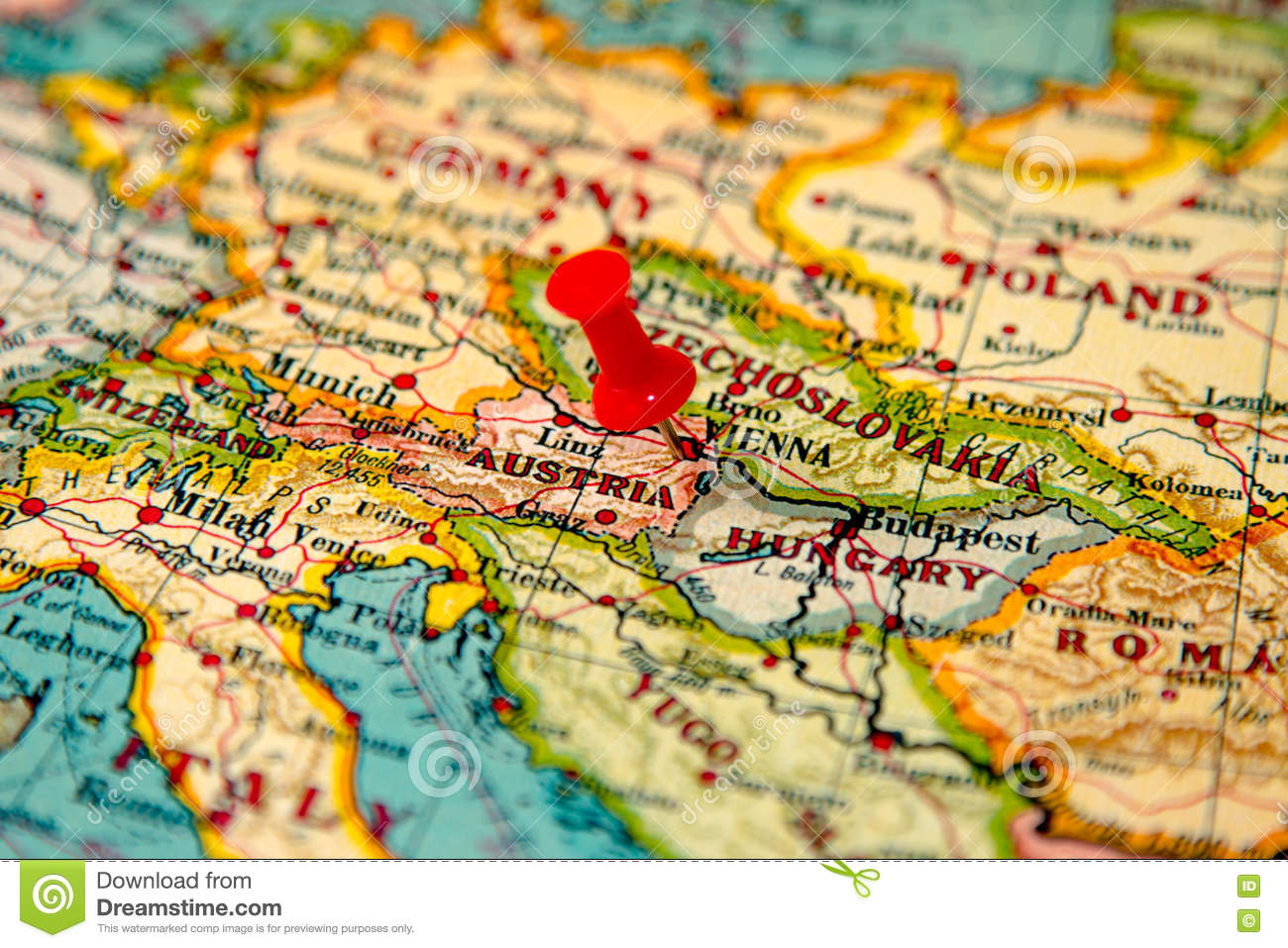 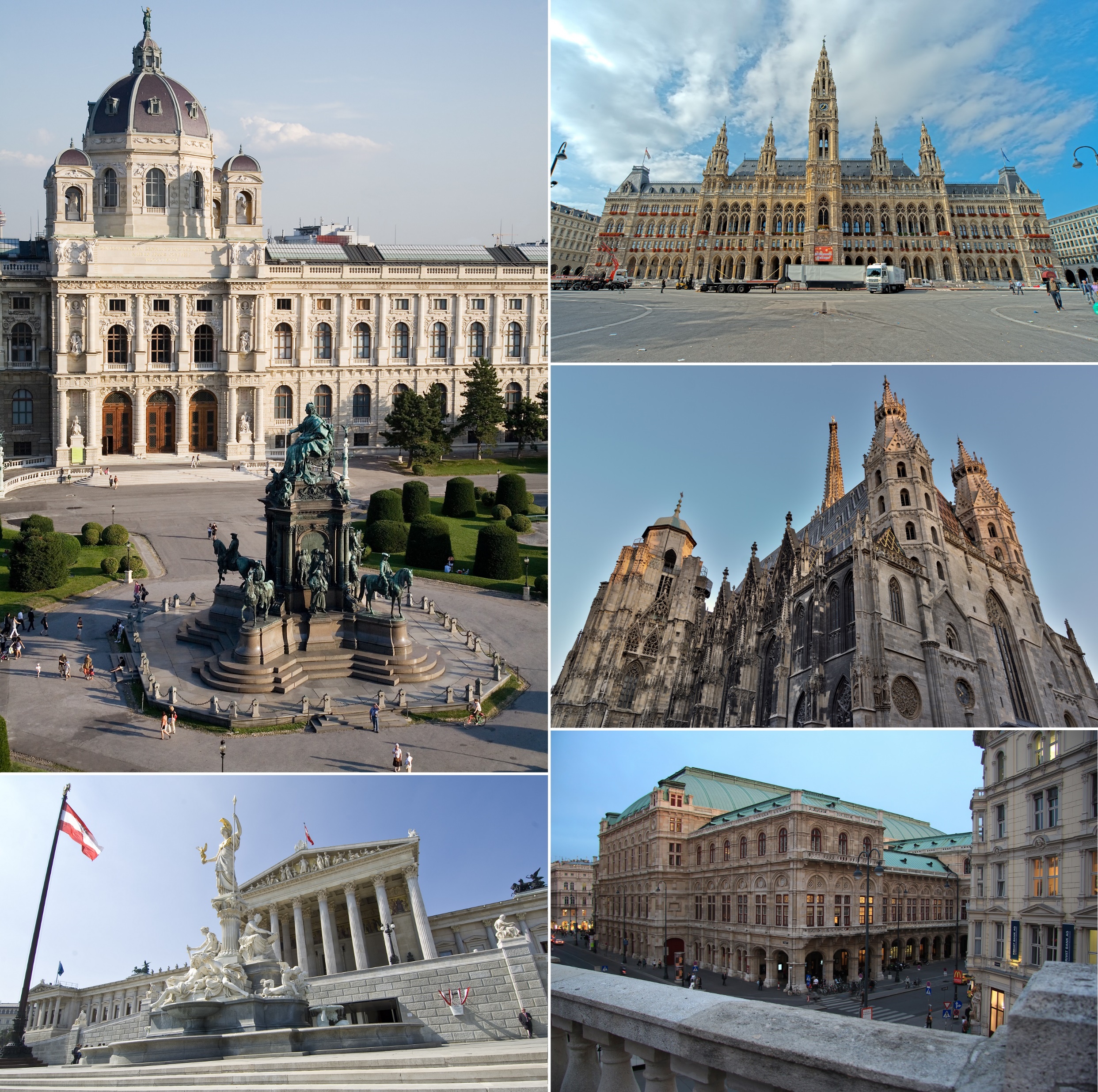 Vragen?
Aanspreken op campus
cultuur@wina.be